Итоговое совещание
Региональная служба по тарифам и ценообразованию Забайкальского края
Дорожкова Оксана Николаевна
И.о.руководителя РСТ Забайкальского края
Проект:
Оптимизация процесса формирования сводного отчета по факту регистрации и снятии граждан Российской Федерации на территории Забайкальского края с регистрационного учета по месту жительства
Организационно-распорядительные документы (приказ № 163 от 29.08.2023 г.)
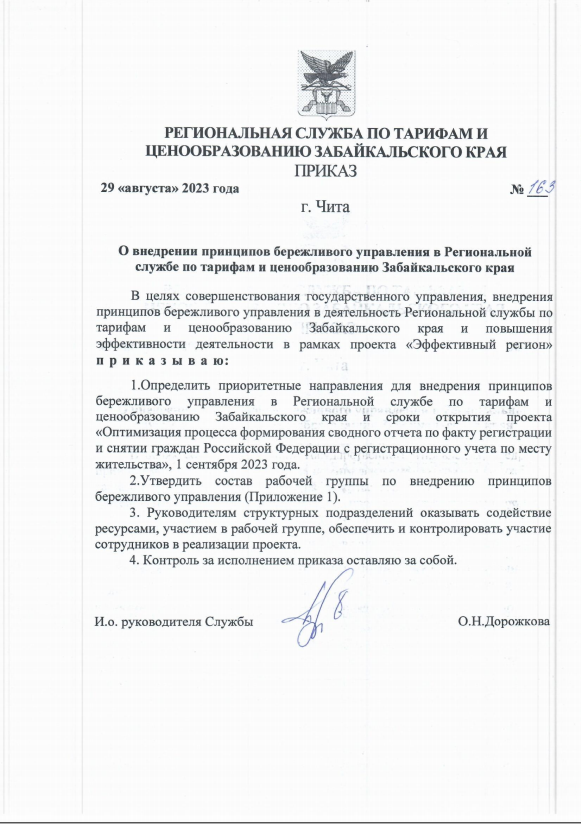 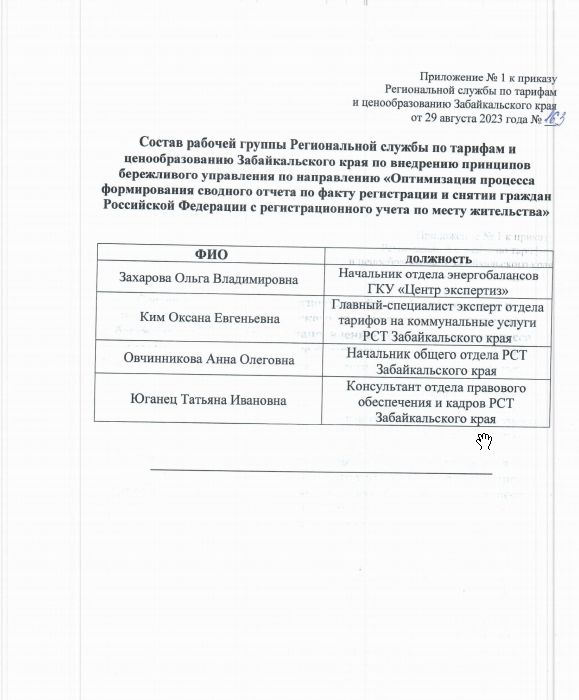 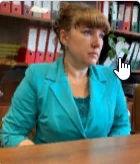 Руководитель проекта:
Захарова Ольга Владимировна, 
Начальник отдела энергобалансов
Заказчик проекта:
Дорожкова Оксана Николаена, 
И.о.руководителя
РСТ Забайкальского края
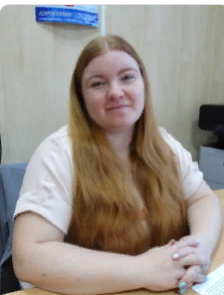 Команда проекта
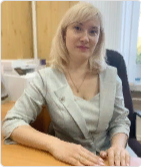 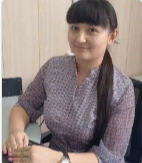 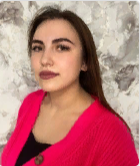 Ким
Оксана Евгеньевна,
Главный специалист-эксперт
Юганец
Татьяна Ивановна,
Начальник отдела правового обеспечения и кадров
Овчинникова 
Анна Олеговна,
Начальник общего отдела
Паспорт проекта
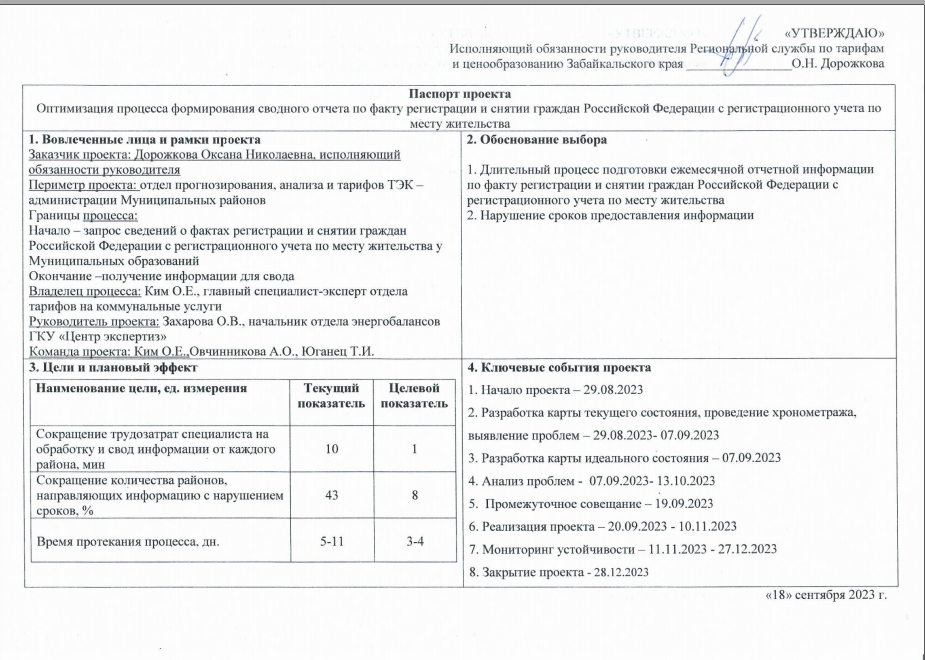 Текущая карта процесса
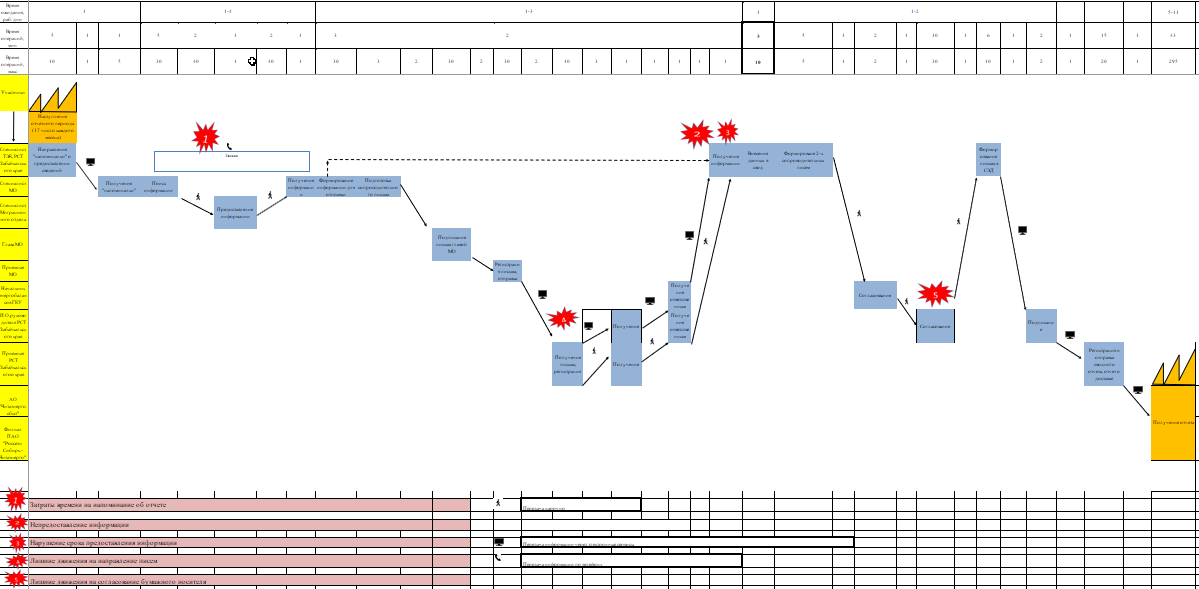 ВПП=5-11 дней
Текущие проблемы
Затраты времени на напоминание об отчете
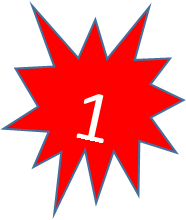 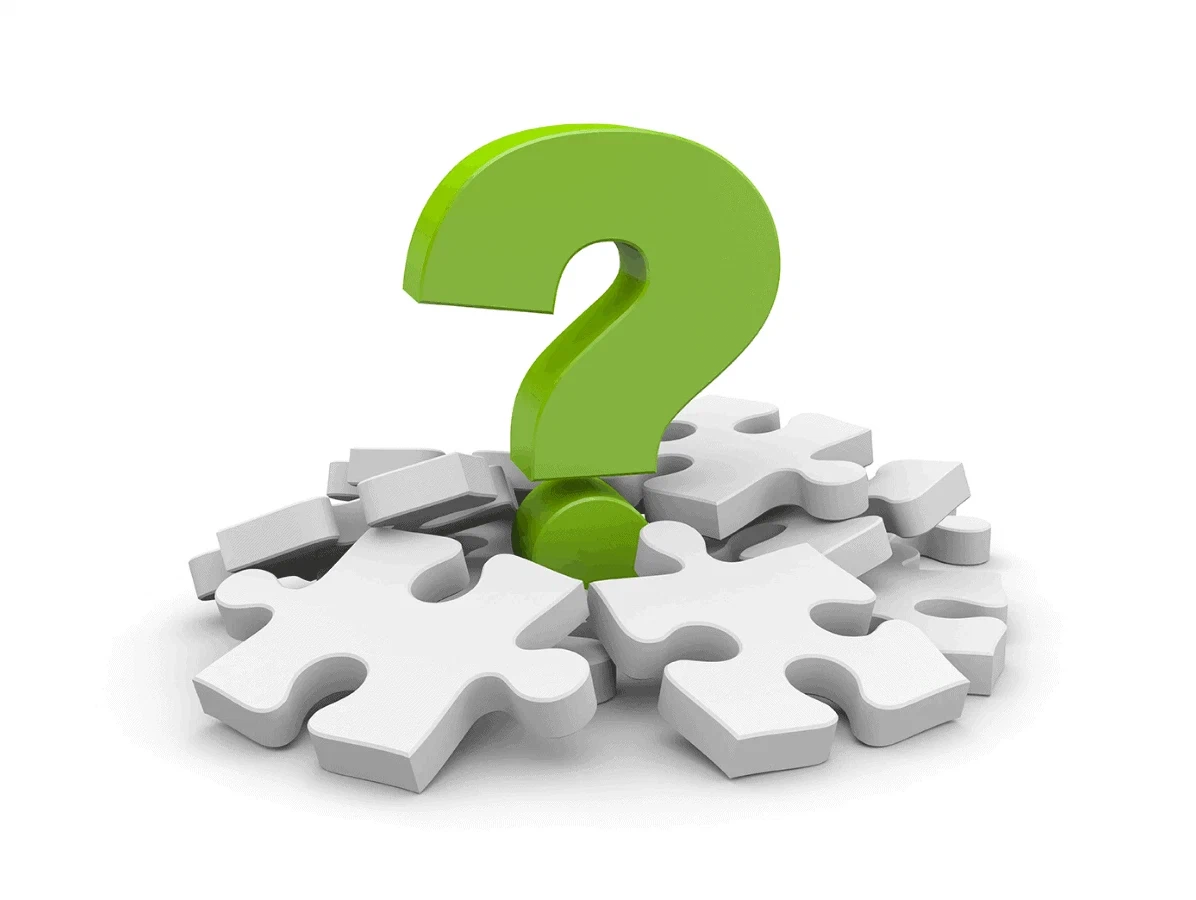 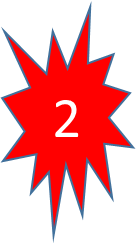 Непредоставление информации
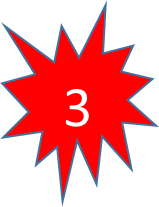 Нарушение срока предоставления информации
Лишние движения на направление писем
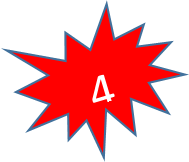 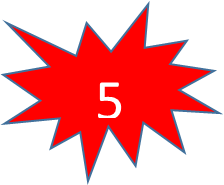 Лишние движения на согласование бумажного носителя
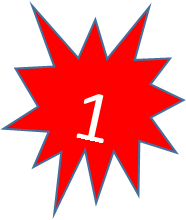 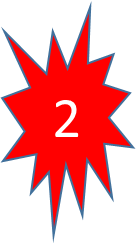 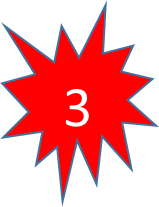 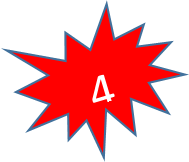 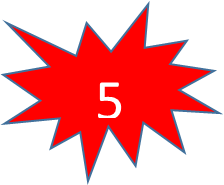 Идеальная карта процесса
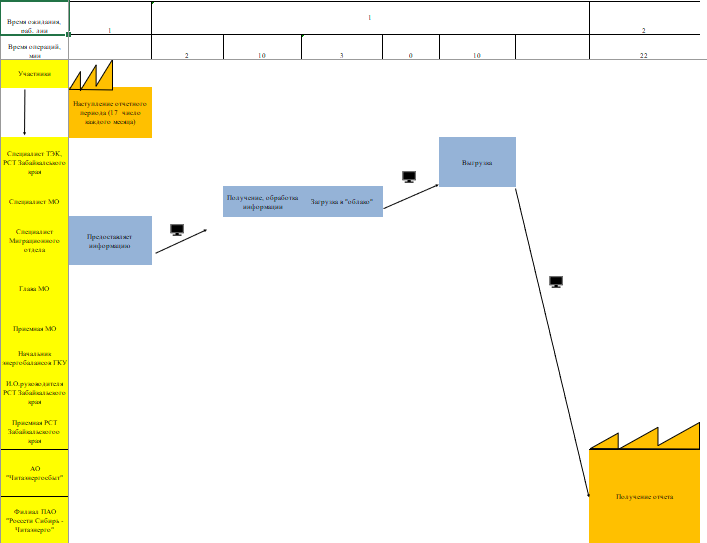 Выявление коренных причин методом «5 Почему?»
4
Проблема
5
Проблема
2
3
1
Проблема
Лишние движения на направление писем
Проблема
Лишние движения на согласование бумажного носителя
Непредоставление информации, нарушение сроков предоставления информации
Затраты времени на напоминание, звонки
Почему?
Почему?
Почему?
Почему?
Формируется официальный ответ на официальный запрос
Нет возможности внести изменения в готовый проект в дело-СЭД
Отсутствие данных
Не укладываются в предварительный срок
Почему?
Почему?
Почему?
Почему?
Коренная причина
Коренная причина
Коренная причина
Коренная причина
Есть официальный запрос
(В запросе не указан конкретный способ направления информации для отчета)
Не предусмотрена возможность редактирования
Отказ в предоставлении данных со стороны Миграционной службы
Человеческий фактор
Человеческий фактор
Пирамида проблем
2
1
3
4
5
Вклад в цель проекта
Целевая карта процесса
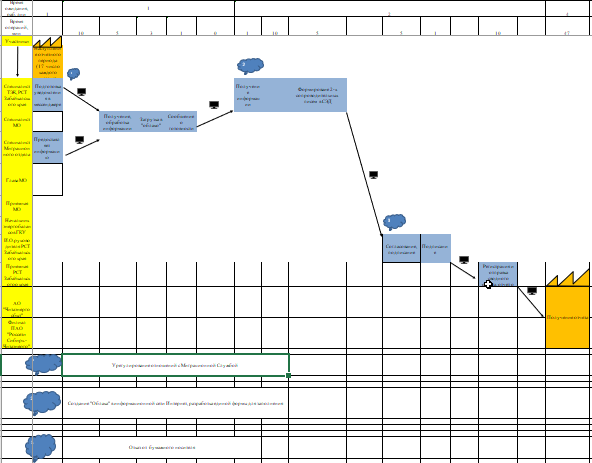 ВПП = 4 дня
План мероприятий по реализации проекта
1
2
3
4
5
6
7
8
Реализация мероприятий
Выполнение плана мероприятий
Затраты времени на напоминание, звонки
Проблема
1
Решение
Создание группы в мессенджере Telegram
Результат
Сократили время на напоминание, ВПП на 2 день
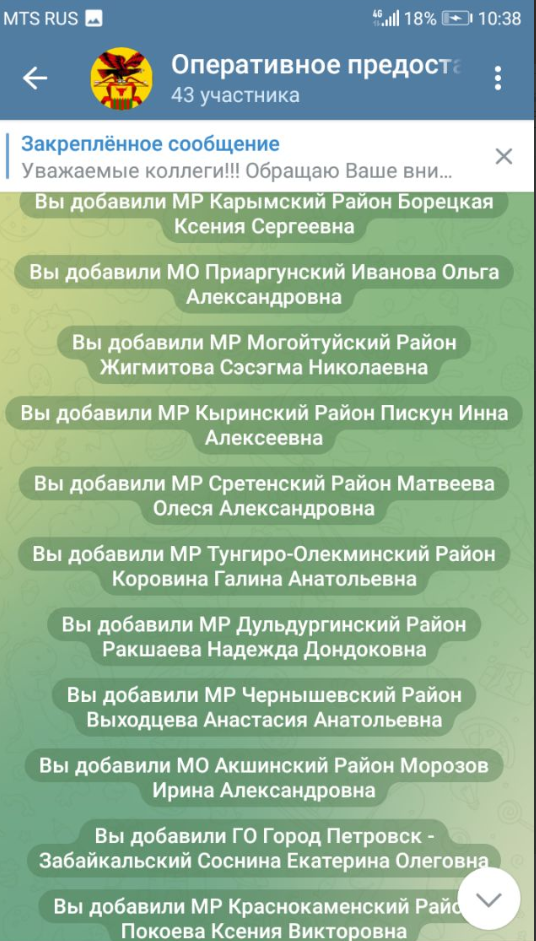 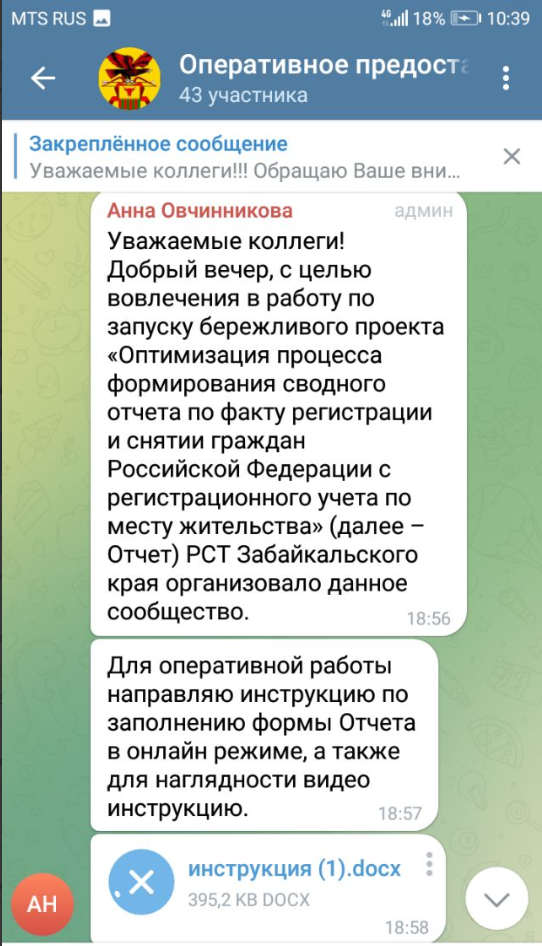 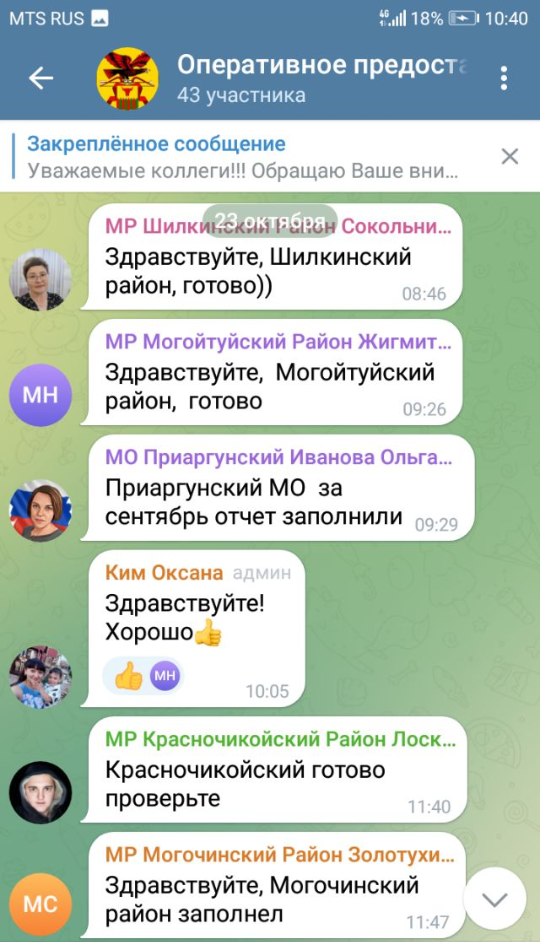 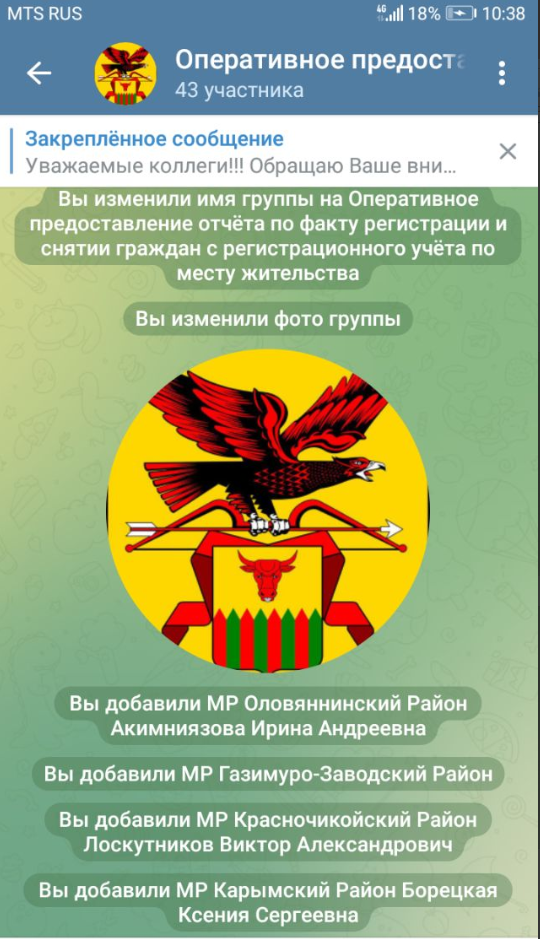 2
Непредоставление информации, нарушение сроков предоставления информации
Проблема
3
Решение
Составление запроса в адрес Администраций муниципальных образований с указанием конкретного способа и срока  направления информации в адрес РСТ Забайкальского края
Был направлен запрос в адрес Администраций муниципальных образований с указанием конкретного способа и срока  направления информации в адрес РСТ Забайкальского края.
Сократилось количество муниципальных образований предоставляющих информацию с нарушением сроков (100%)
Сократили время на свод информации (0,5 мин), ВПП на 3 дня
Результат
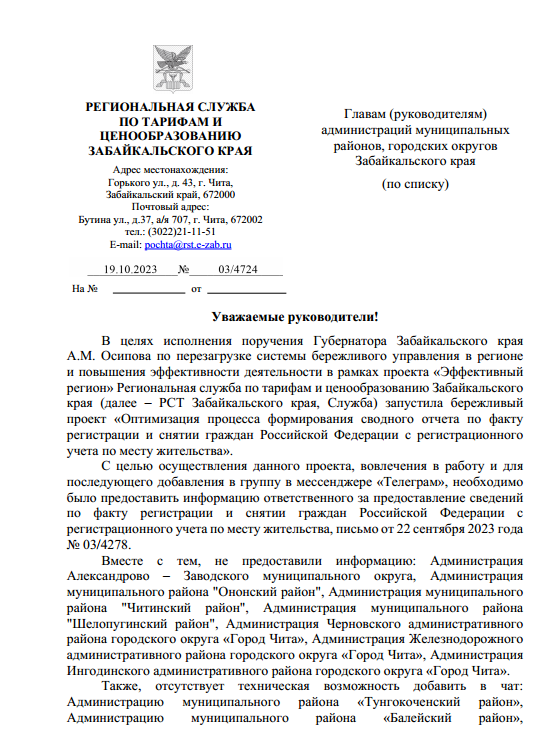 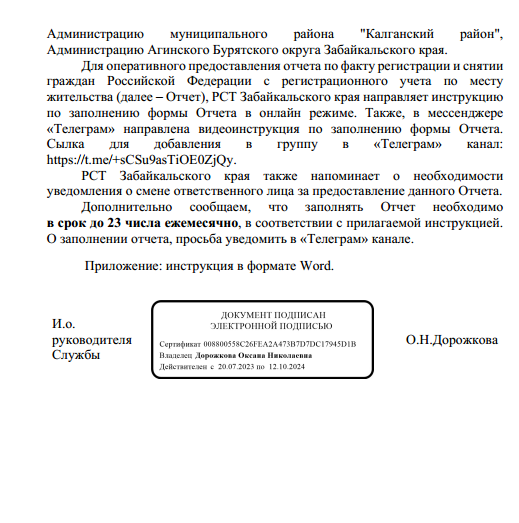 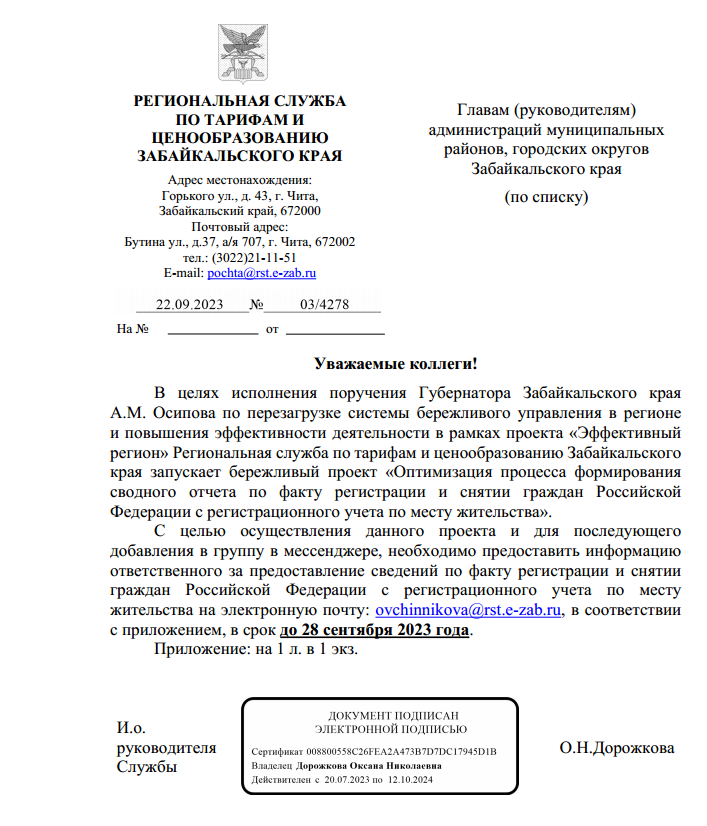 4
Лишние движения на направление писем
Проблема
Форма заполнения отчета
Был направлен запрос в муниципальные образования с указанием конкретного срока и формы предоставления отчета
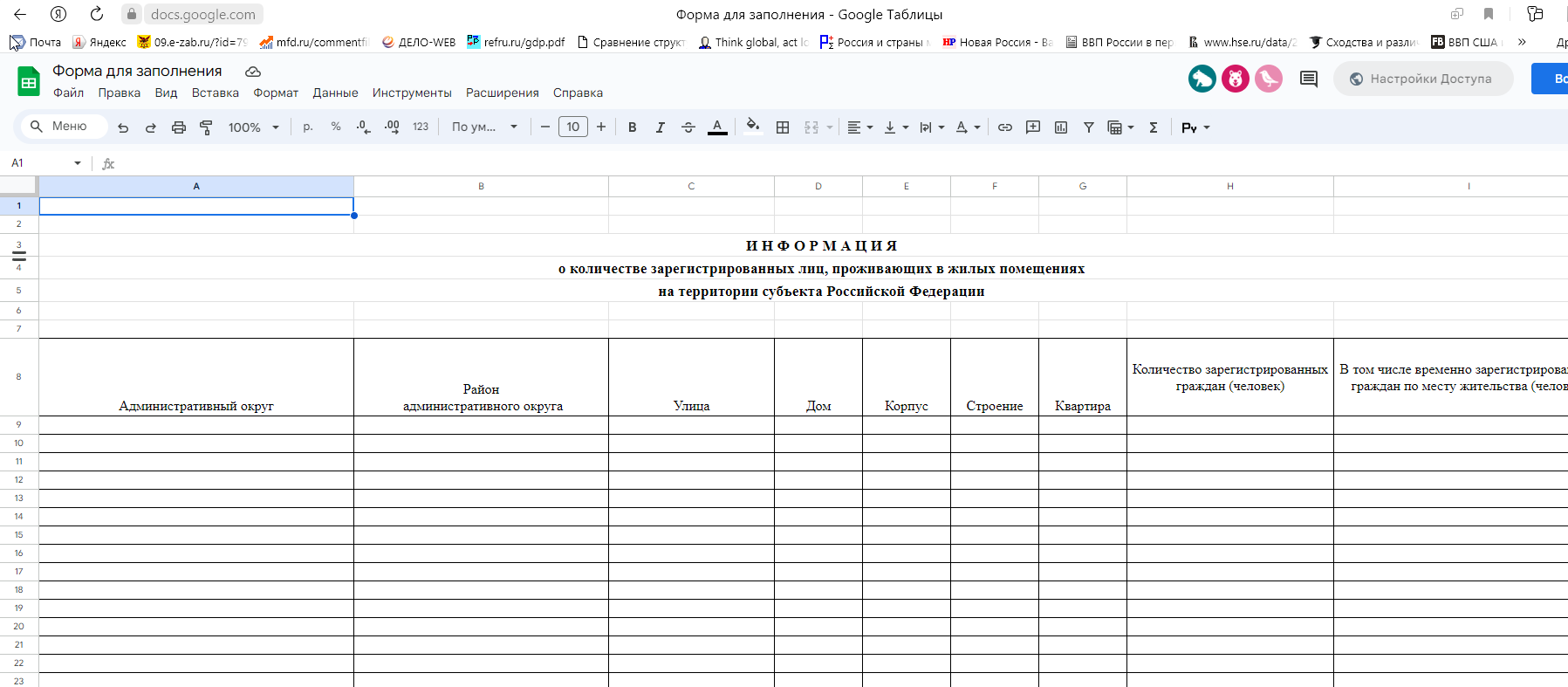 Решение
1.Разработана форма заполнения отчета.
2.Разработана и направлена инструкция, в том числе и видео по заполнению формы отчета.
3.Сократили ВПП на 2 дня
Результат
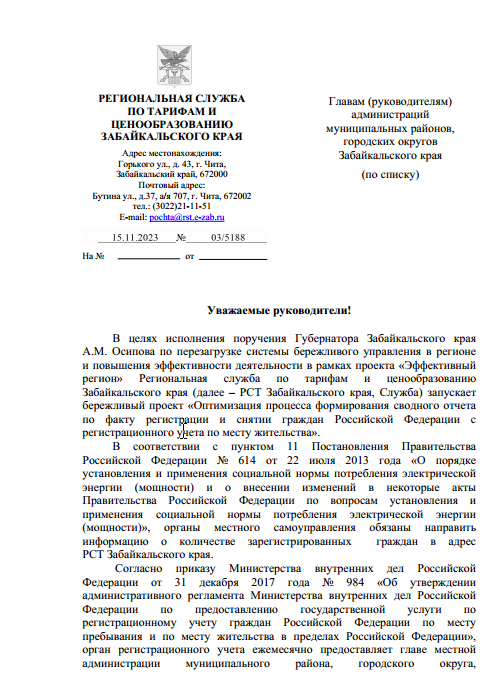 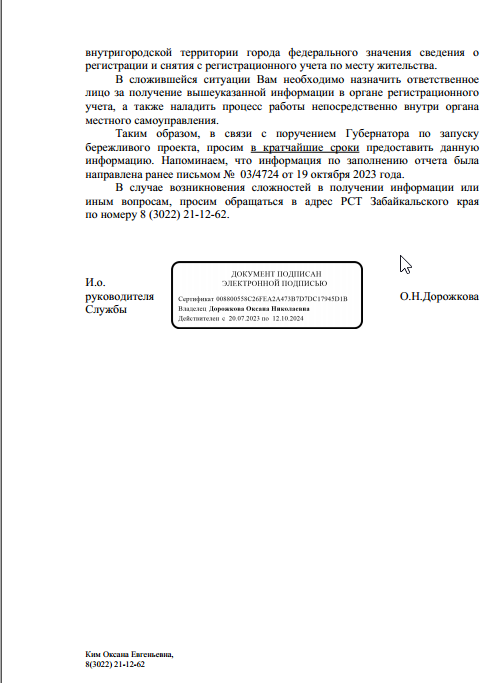 Инструкция по заполнению отчета
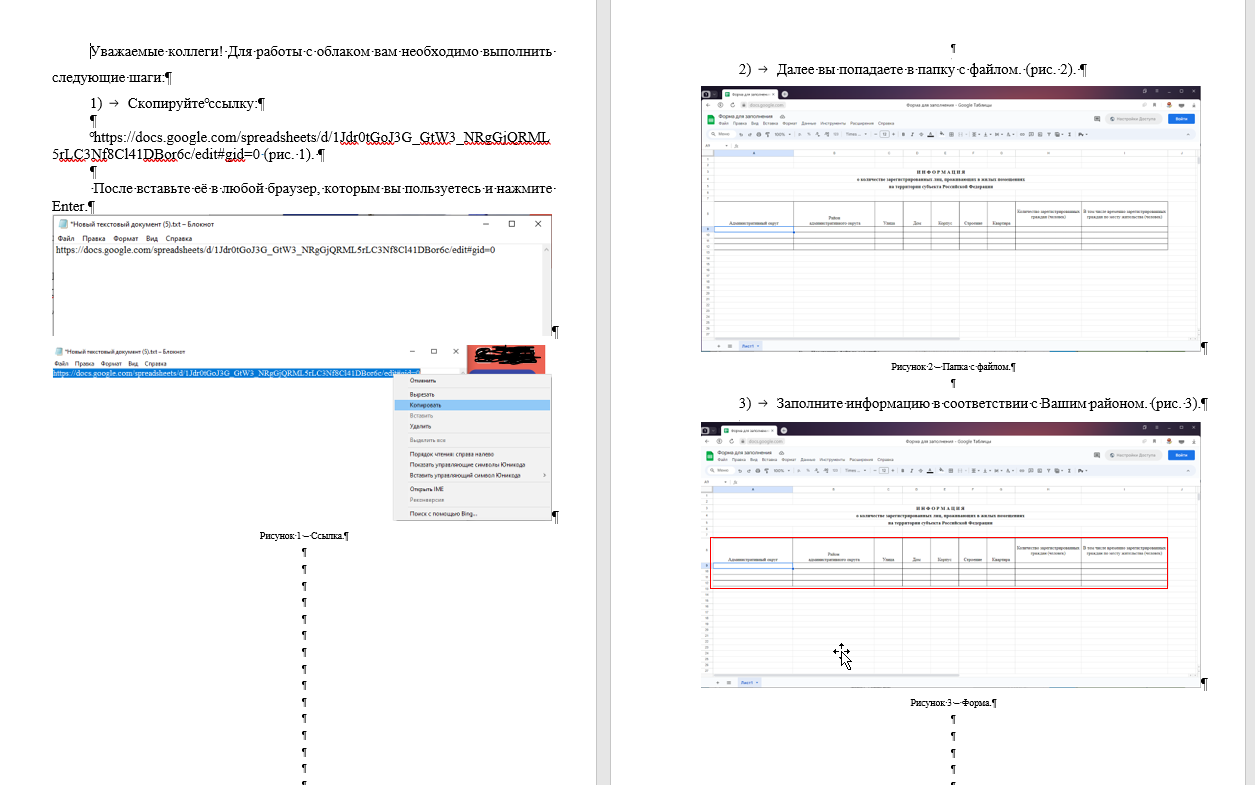 5
Лишние движения на согласование бумажного носителя
Проблема
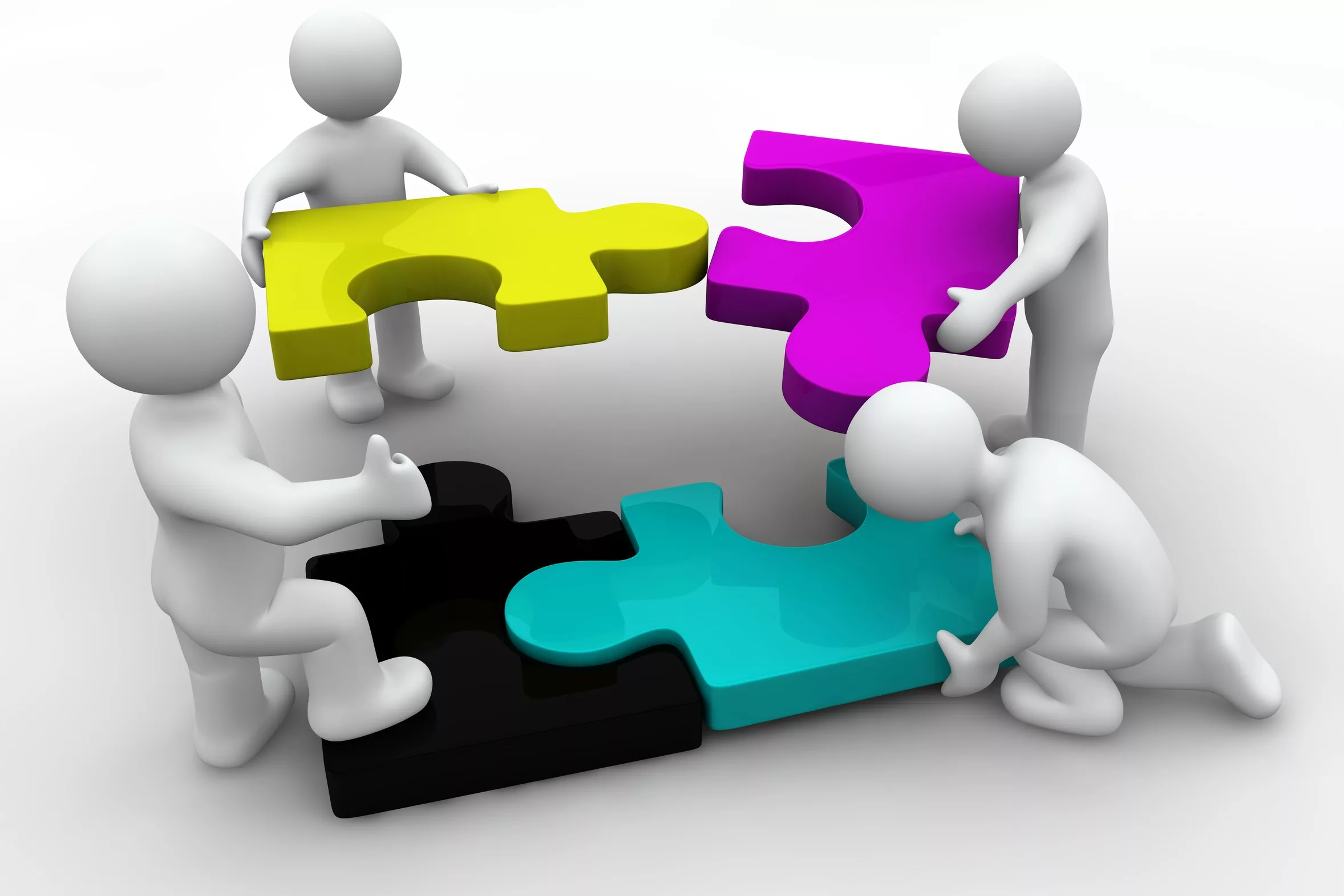 В рабочем порядке был решен вопрос о направлении информации без сопроводительного письма на электронную почту АО «Читаэнергосбыт» и филиала ПАО «Россети Сибирь – Читаэнерго»
Решение
Результат
Сокращение ВПП на 2 дня
Мониторинг целевых показателей
Достижение целевых показателей
Выполнение плана мероприятий составило 100%
Эффективность по проекту – 130,9%
Спасибо
за внимание
Ким Оксана Евгеньевна
Главный специалист-эксперт отдела тарифов на коммунальные услуги
Тел.: +7 (3022) 21-12-62
Моб. тел.: +7 914-511-11-55
E-mail: kimoe@rst.e-zab.ru
28.12.2023